Зачем нужно экомышление?
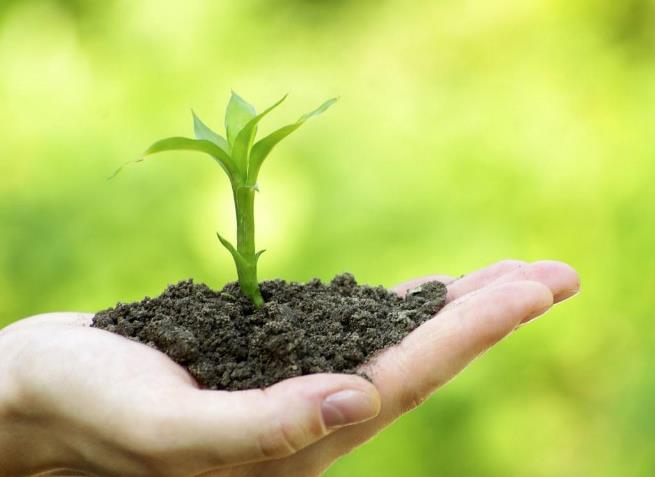 Мы нерационально используем природные ресурсы
Безудержное потребление заводит в тупик. «Носить нечего – а вешать некуда»
Иногда появляются такие мысли
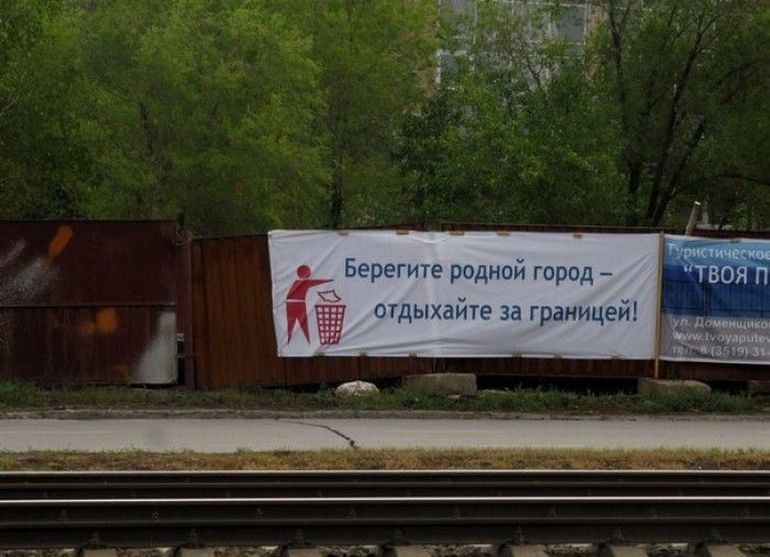 Мы производим слишком много мусора
Но и это не всегда удается
Необходимо научиться разделять отходы!
Ведь отходы – это ценный ресурс!
Из старой одежды можно делать новые вещи!
В Челябинске развивается проект «Вещеворот»
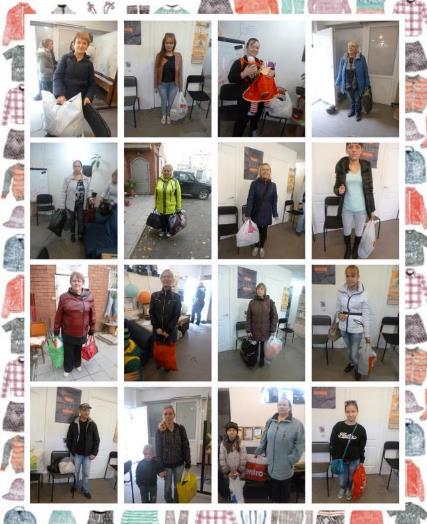 И гаражные распродажи
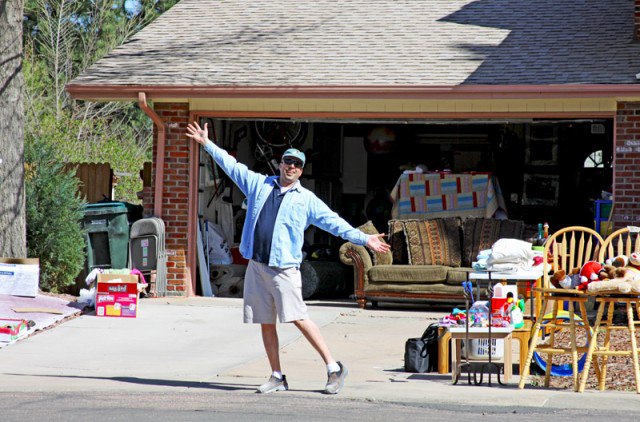 А что делать с органическими отходами?Сколько еды оказывается на свалке, т.к. человечество нерационально потребляет!
Набирает обороты движение взаимопомощи «Поделись едой»
Совместные обеды/ужины – сближают
Еще хороший способ переработки органических отходов - компостирование
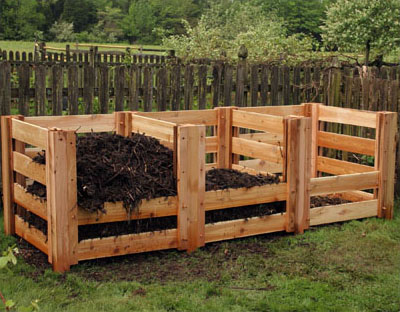 Готовый компост используют для удобрения почвы или даже продают
А что мы можем сделать уже сейчас?
Участвуйте в акции «Чистый берег» и других субботниках
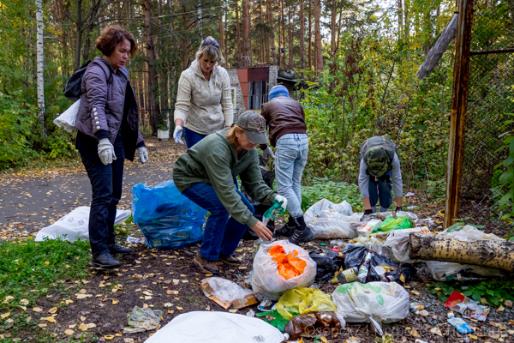 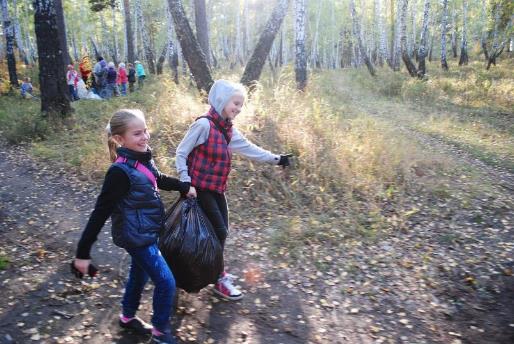 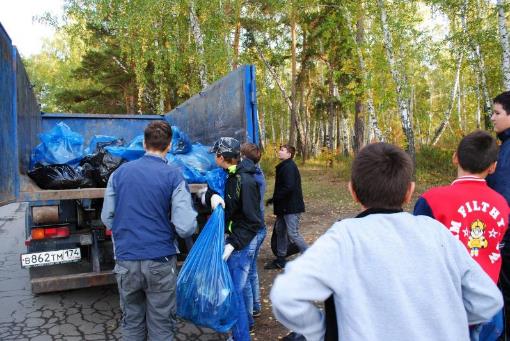 «Чистый берег» - это не только уборки, но и веселые приключения и конкурсы
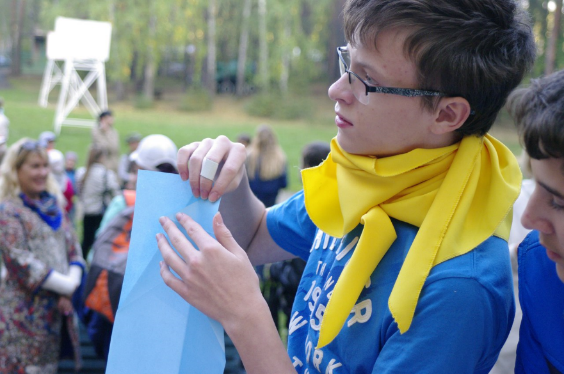 А самые активные участники получили призы от наших партнеров: ГК «Росатом» и ОАО «Фортум»
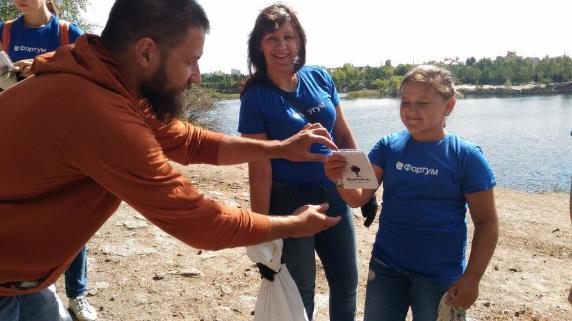 Но уборки в лесу и на берегах озер – это только начало пути
Еще одна фишка - веселые картинки  #мемывлес
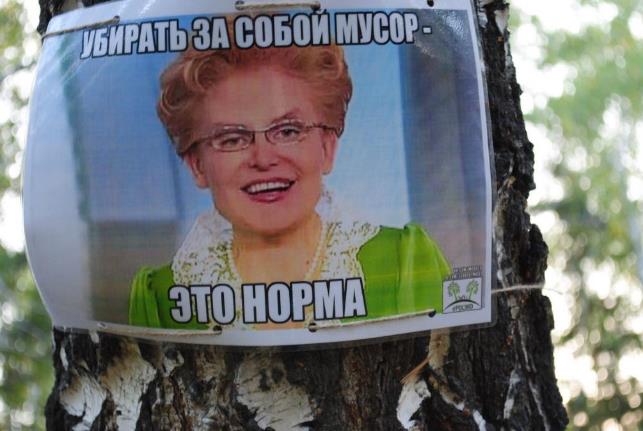 В этом году впервые в Озерскеприменили #мемывлес
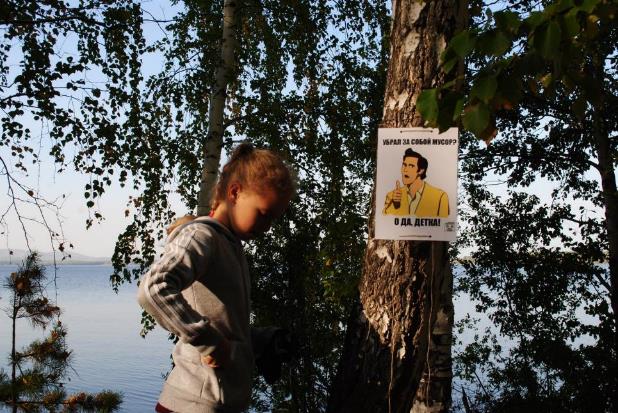 Можно практиковать совместное потребление
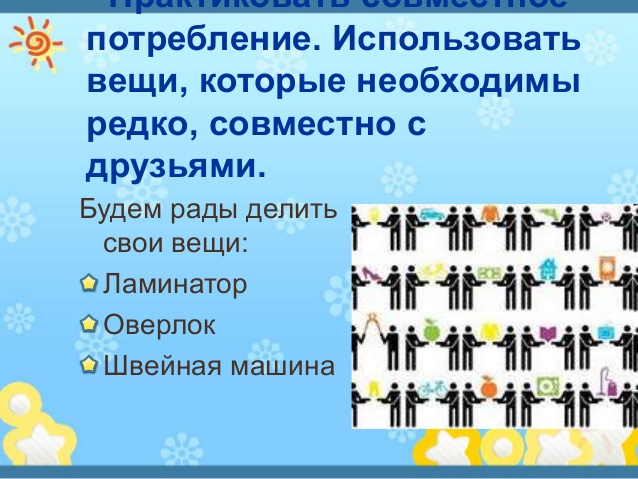 Главный лозунг совместного потребления:
Есть даже такое научное понятие – коллаборативное потребление (от англ. Collaborate – сотрудничество)
Конкретный пример – совместные междугородние поездки
Выгодно и водителю, и пассажирам!
Но все-таки главное  не в деньгах
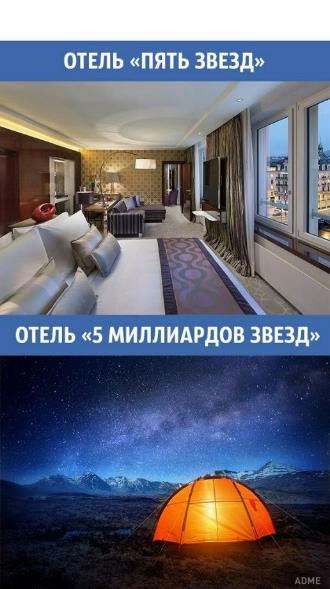 Главное – в отношениях с людьми
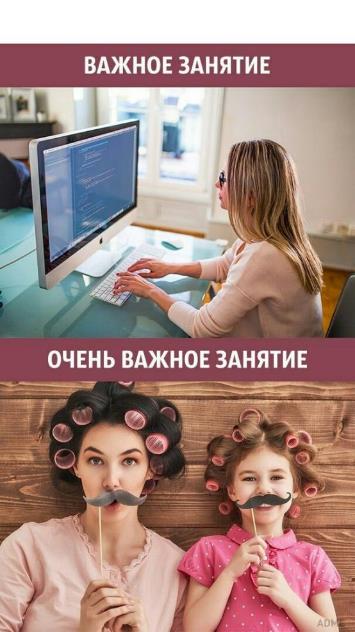 Важно помнить о важных вещах
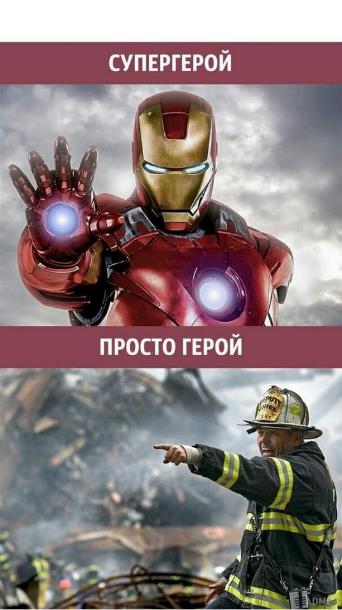 И главное – действовать! Хоть и понемногу…
Приглашаю вас стать экоактивистами 80 уровня!
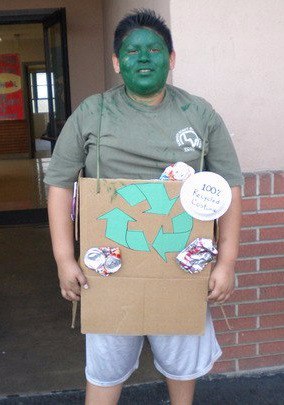 Давайте сделаем Озерск более экологичным городом! 
Спасибо за внимание!
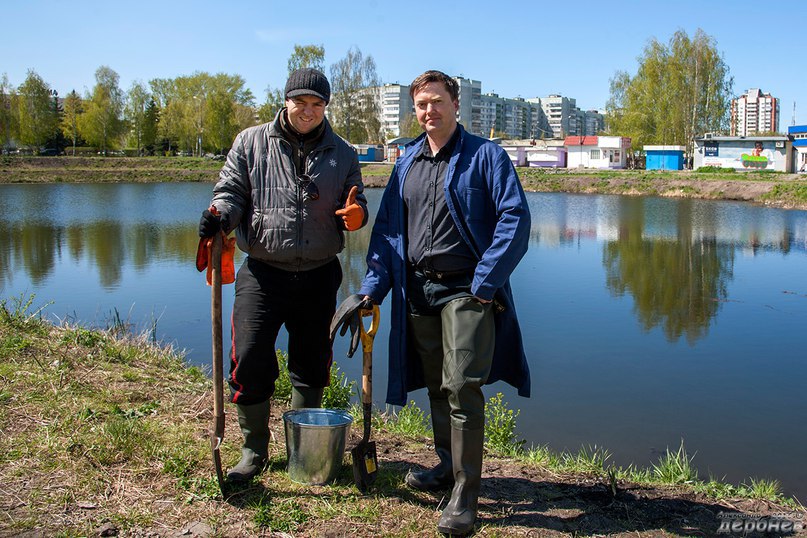 Координатор движения «Зеленый Озерск»Евгений Шитиков Группа ВК: https://vk.com/ozersk_green +7 908 57 22 593
За поддержку проекта «Чистый берег» благодарим ГК «Росатом» и ОАО «Фортум»
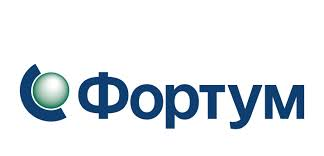